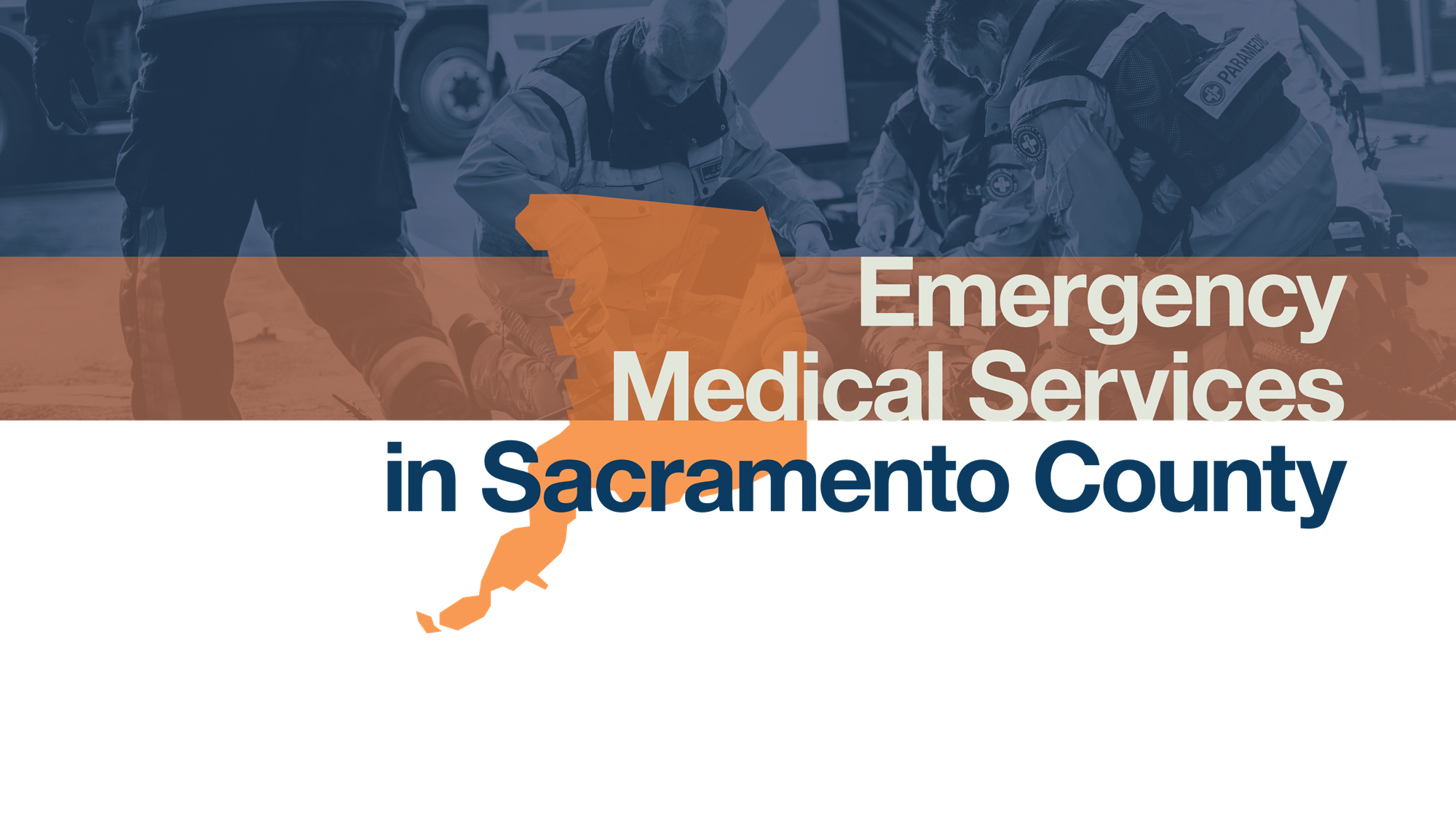 Public Health Advisory Board
Wednesday, April 7, 2021
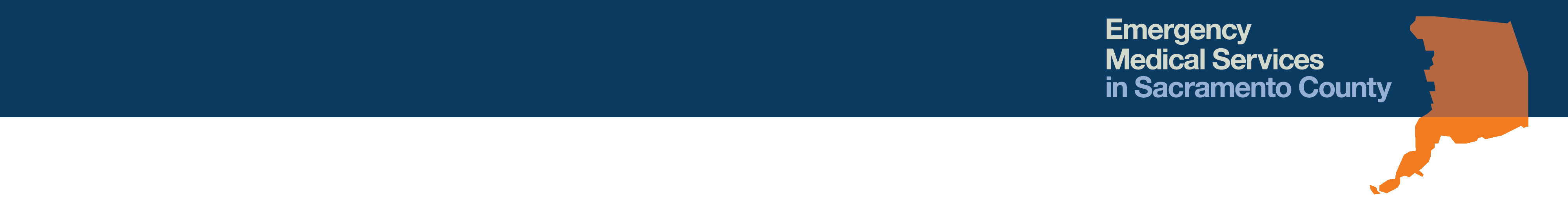 The Emergency Medical Advisory Group (EMAG) was 
formed in mid-2019 to advise Sacramento County on 
how to overcome structural budget and staffing challenges


It consists of leaders from local EMS providers and hospitals
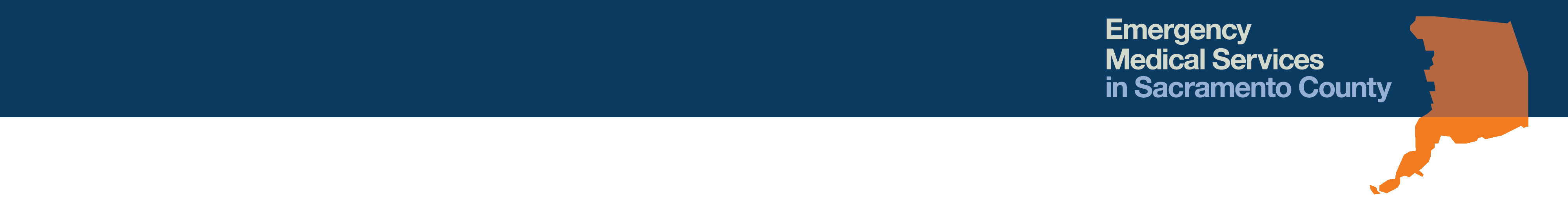 Emergency medical services (EMS) are a critical community function 

EMS is complex, highly regulated, and constantly evolving 

911 dispatch
Ambulances
Hospital emergency departments (EDs)

County has the important job of supporting this system
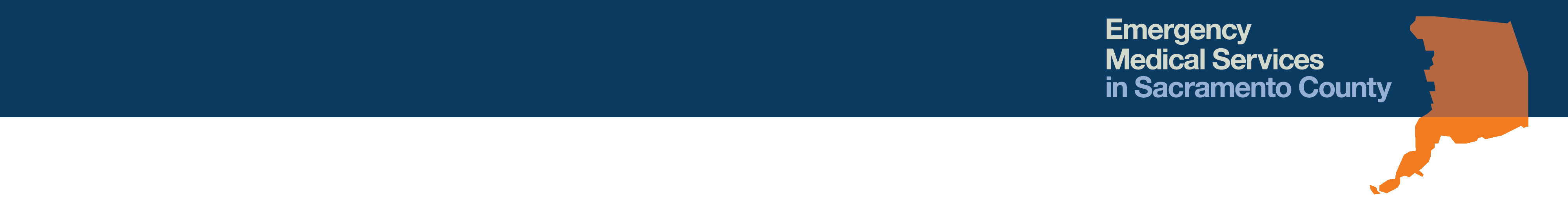 Sacramento County Emergency Medical Services Agency: 

Advocates for patients 

Ensures unified and coordinated health care delivery

Certifies EMS field personnel 

Authorizes local EMS training programs 

Maintains local EMS communication systems

Develops local medical and health disaster plans
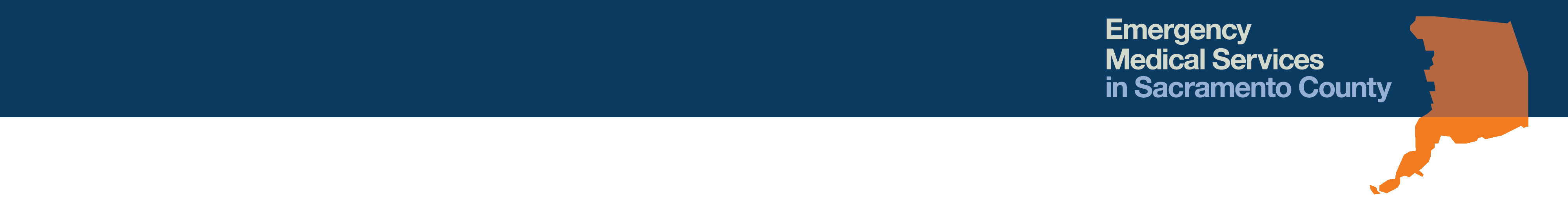 SCEMSA includes Medical Health Operational Area Coordinator role, which is critical during the COVID-19 pandemic

Tracks hospital capacity

Updates local health providers about evolving federal and state guidance

Distributes personal protective equipment (PPE)
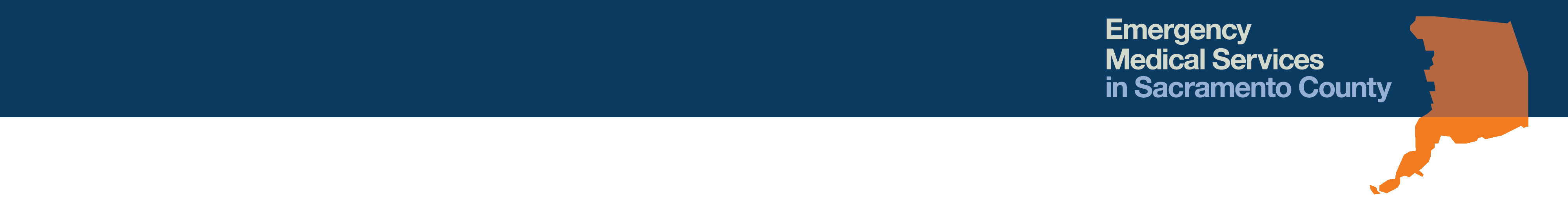 Recognizing Today’s Environment:  Increased Community and  Regulatory Demands 

Population growth

Dramatic increase in ambulance transports

More programs to oversee and administer
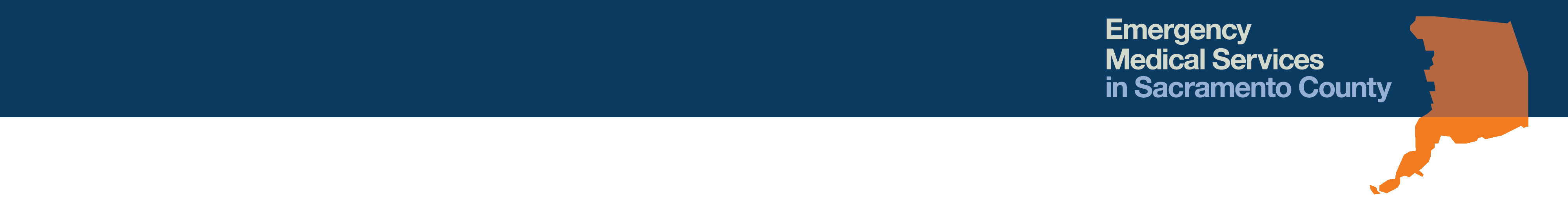 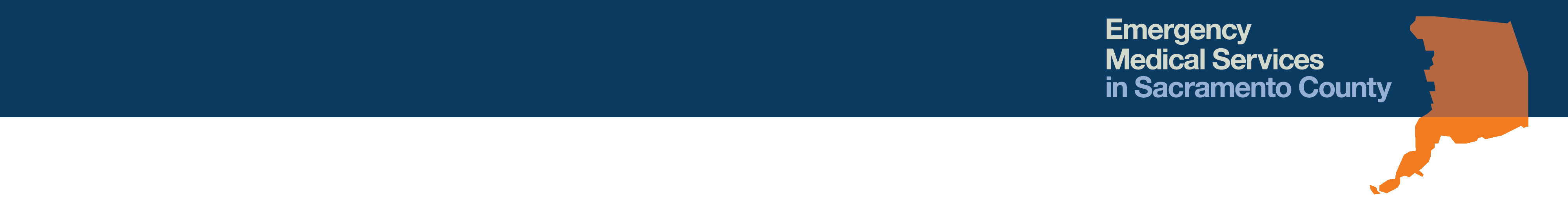 Core Problems: SCEMSA is Underfunded and Understaffed

 	SCEMSA is staffed at one-half to one-third 
	the level of its counterparts

	Current funding sources are deteriorating
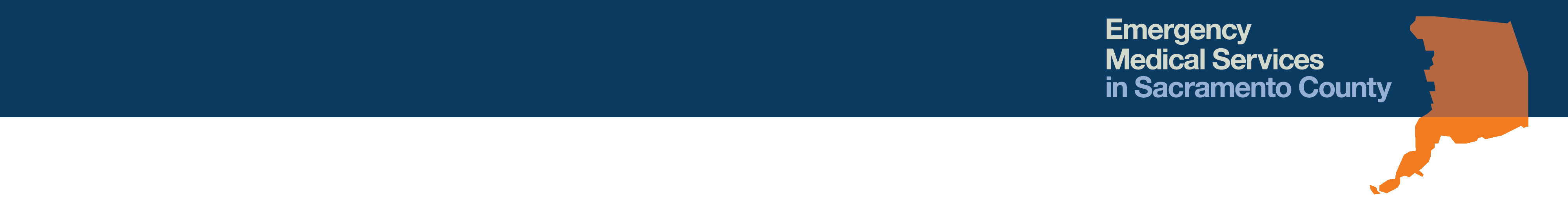 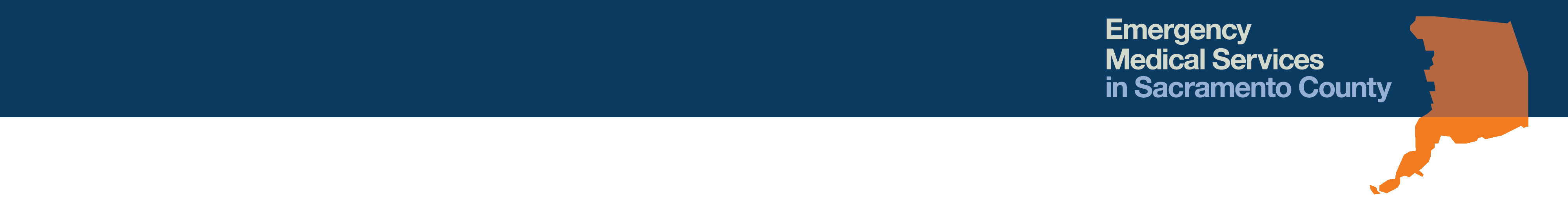 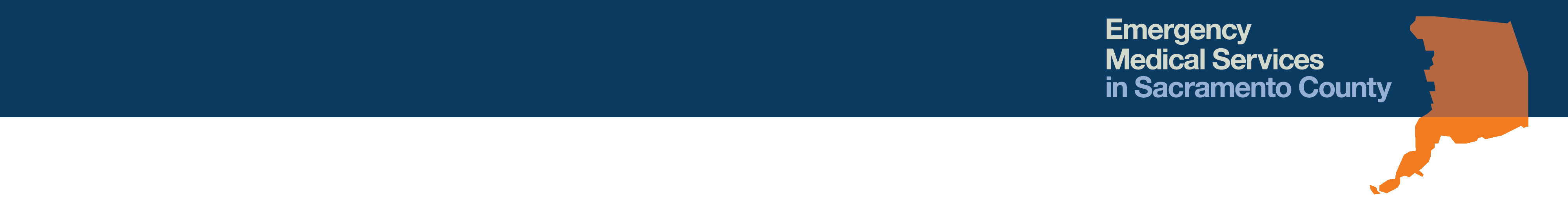 What is at Stake for Sacramento County

Public Accountability 

Increased Strain on Hospital  Emergency Departments 

Destinations, Oversight, Enforcement,  and Compliance 

Regional Disaster Preparedness 

COVID-19 Response
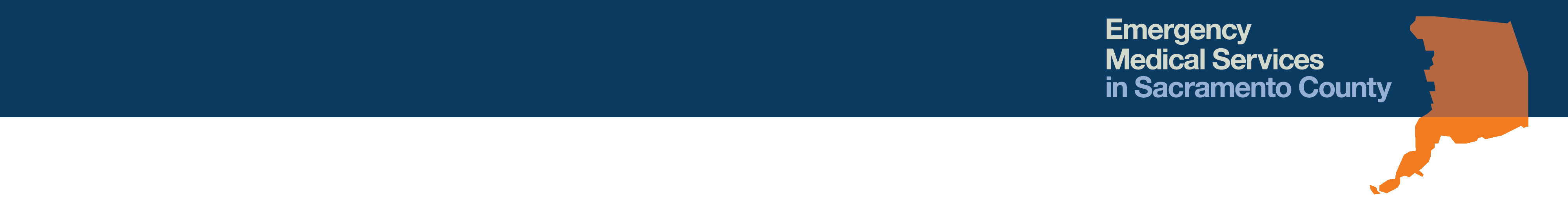 The time has come to budget for and staff 
SCEMSA appropriately so Sacramento County 
can meet its mission of ensuring the public 
receives high-quality emergency medical care.